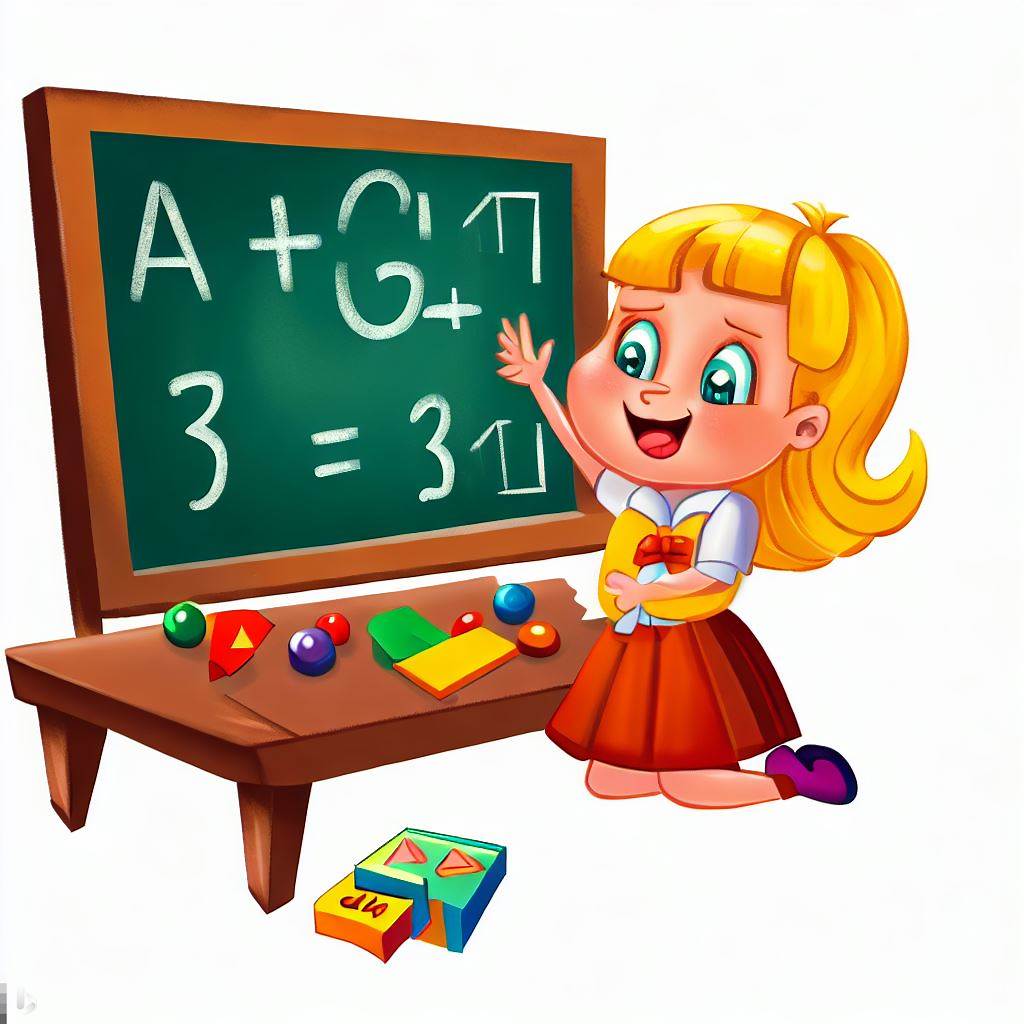 Математика
1 клас
Урок 45
2 + 1
3 – 1
Додавання і віднімання 
числа 1
Організація класу
Налаштування на урок
На уроці не дрімати,
А старанно працювати.
Всі сідайте тихо, діти,
Домовляймось не шуміти,
Які твої очікування на урок
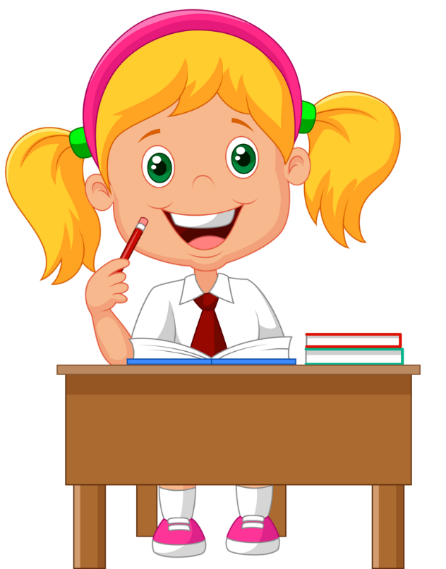 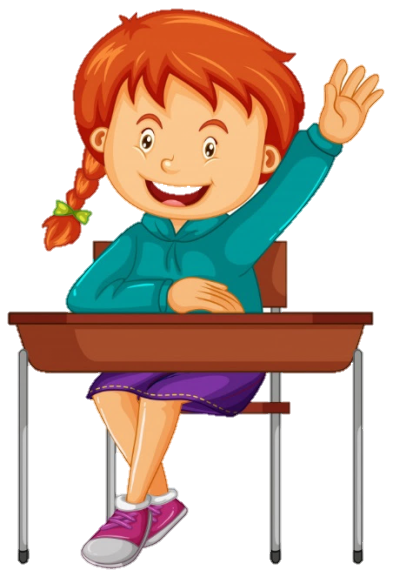 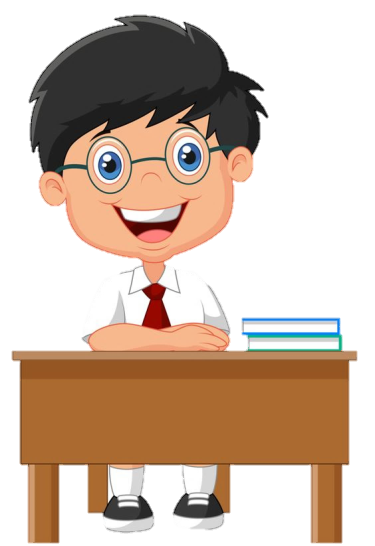 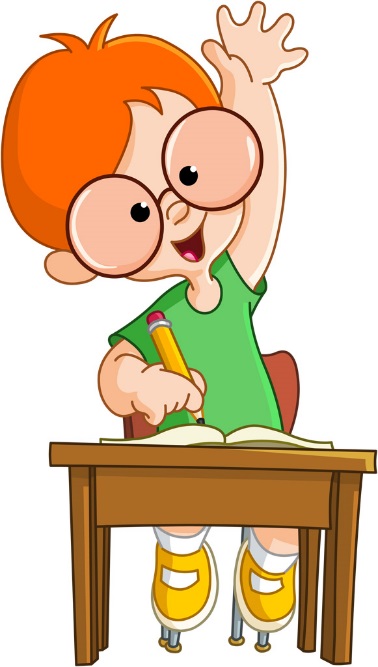 Буде цікаво!
Відчую успіх!
У мене все вийде!
Буде легко!
Гра «Наступне число»
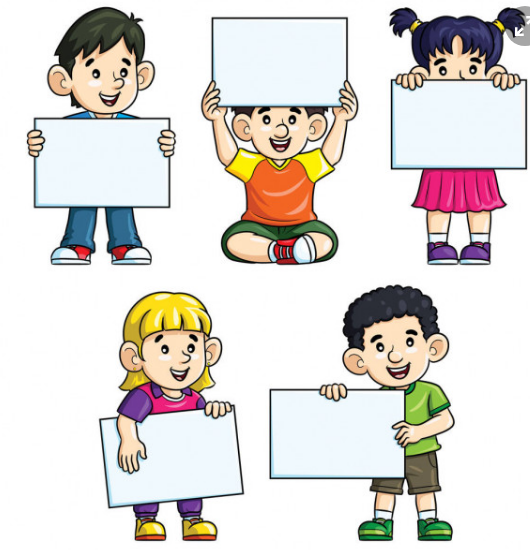 0
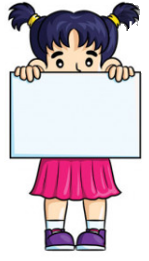 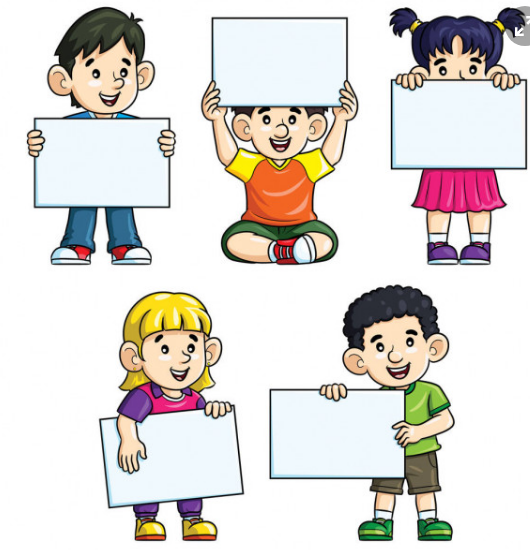 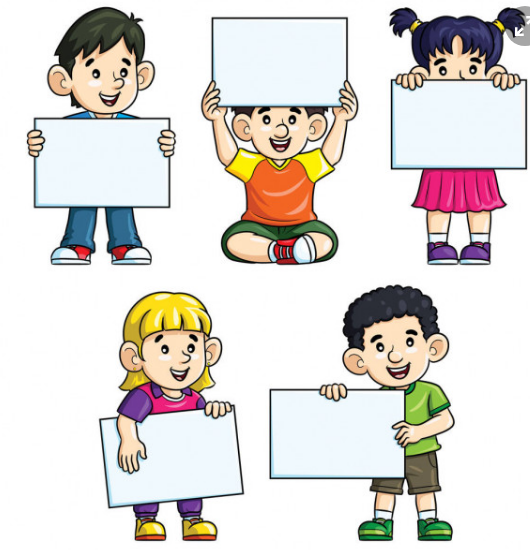 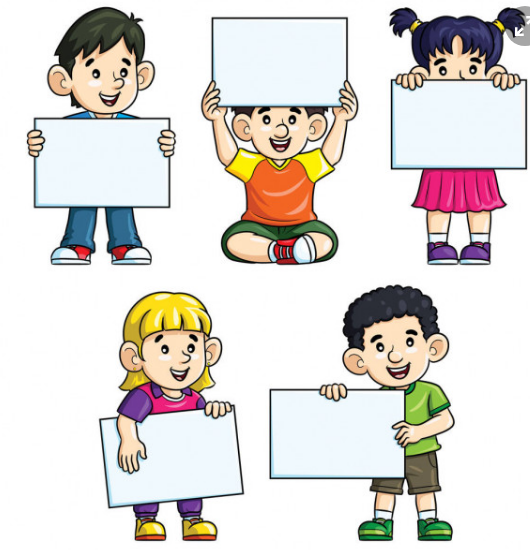 5
7
1
3
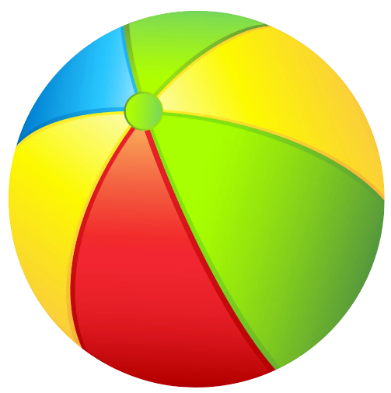 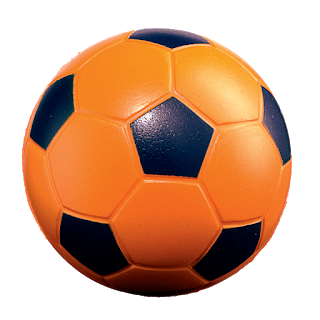 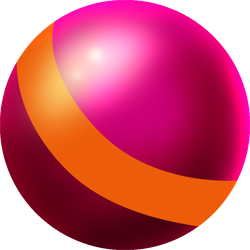 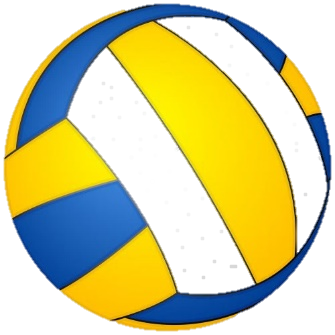 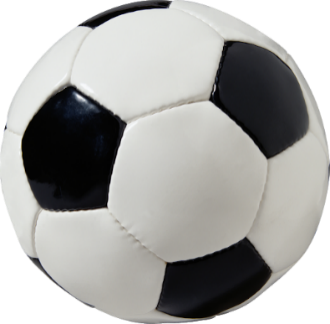 8
4
6
1
2
Гра «Попереднє число»
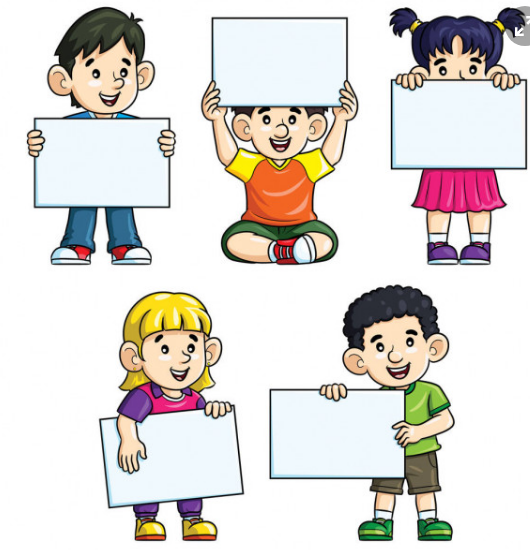 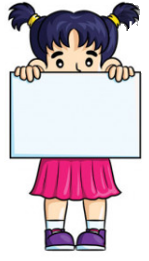 10
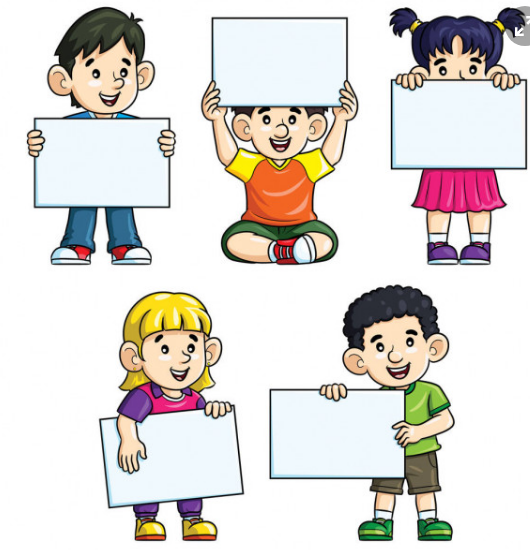 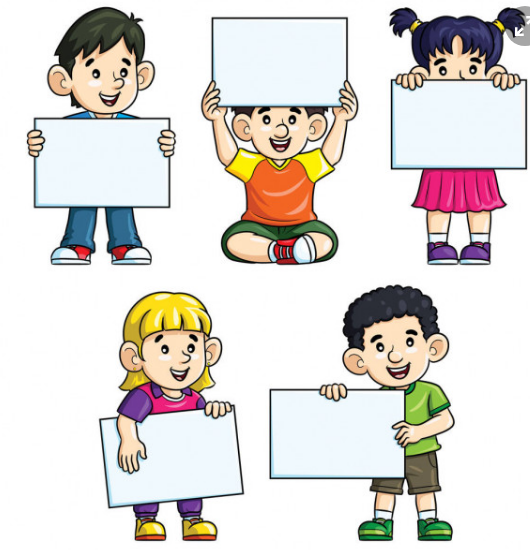 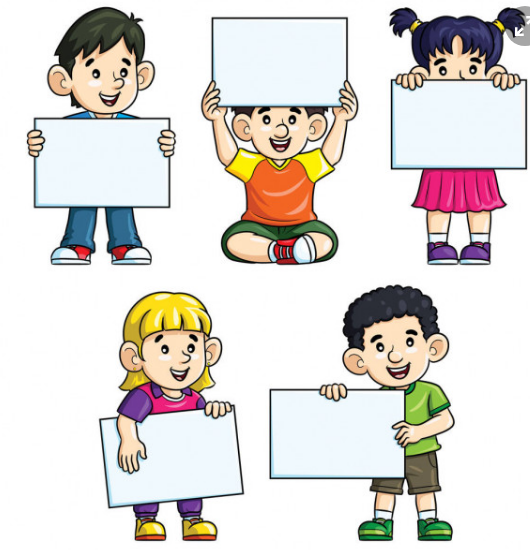 6
1
8
9
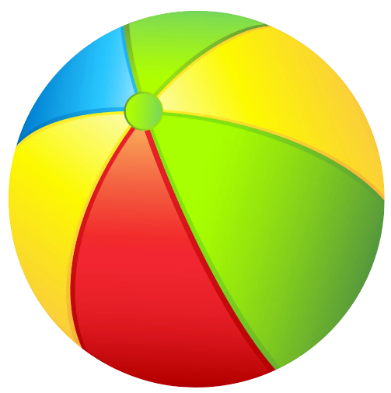 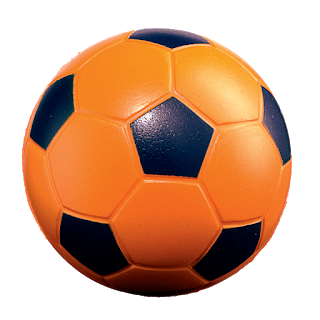 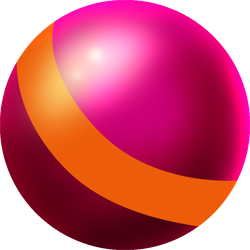 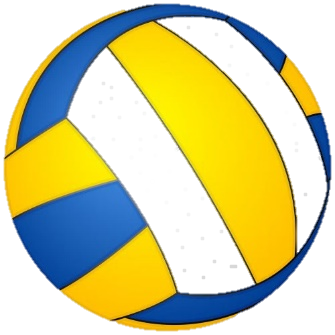 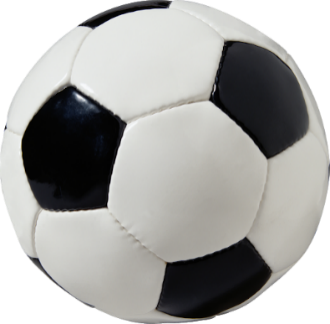 5
9
7
0
8
Скільки зображено предметів?
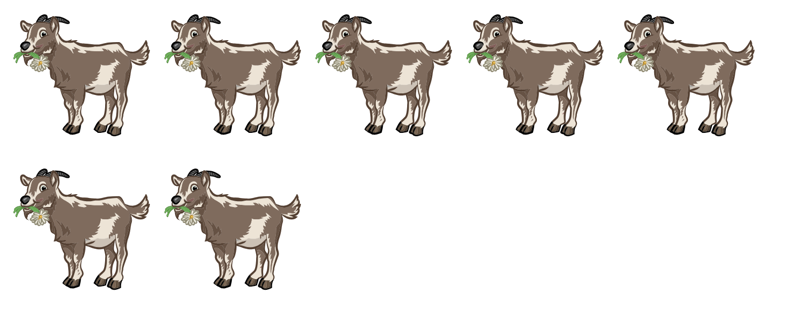 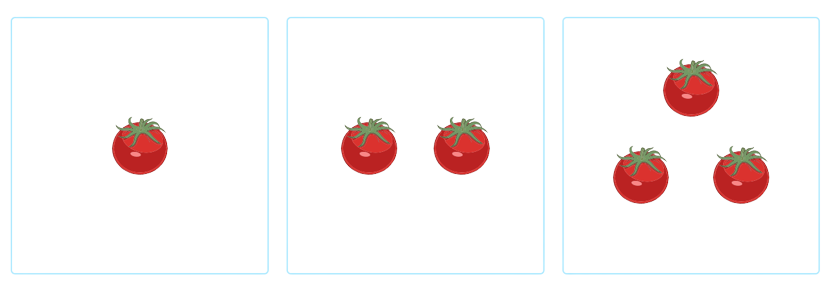 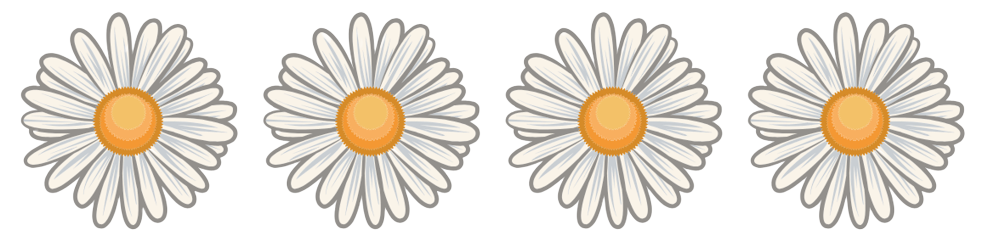 Гра «Допоможи ведмежаткові потрапити додому»
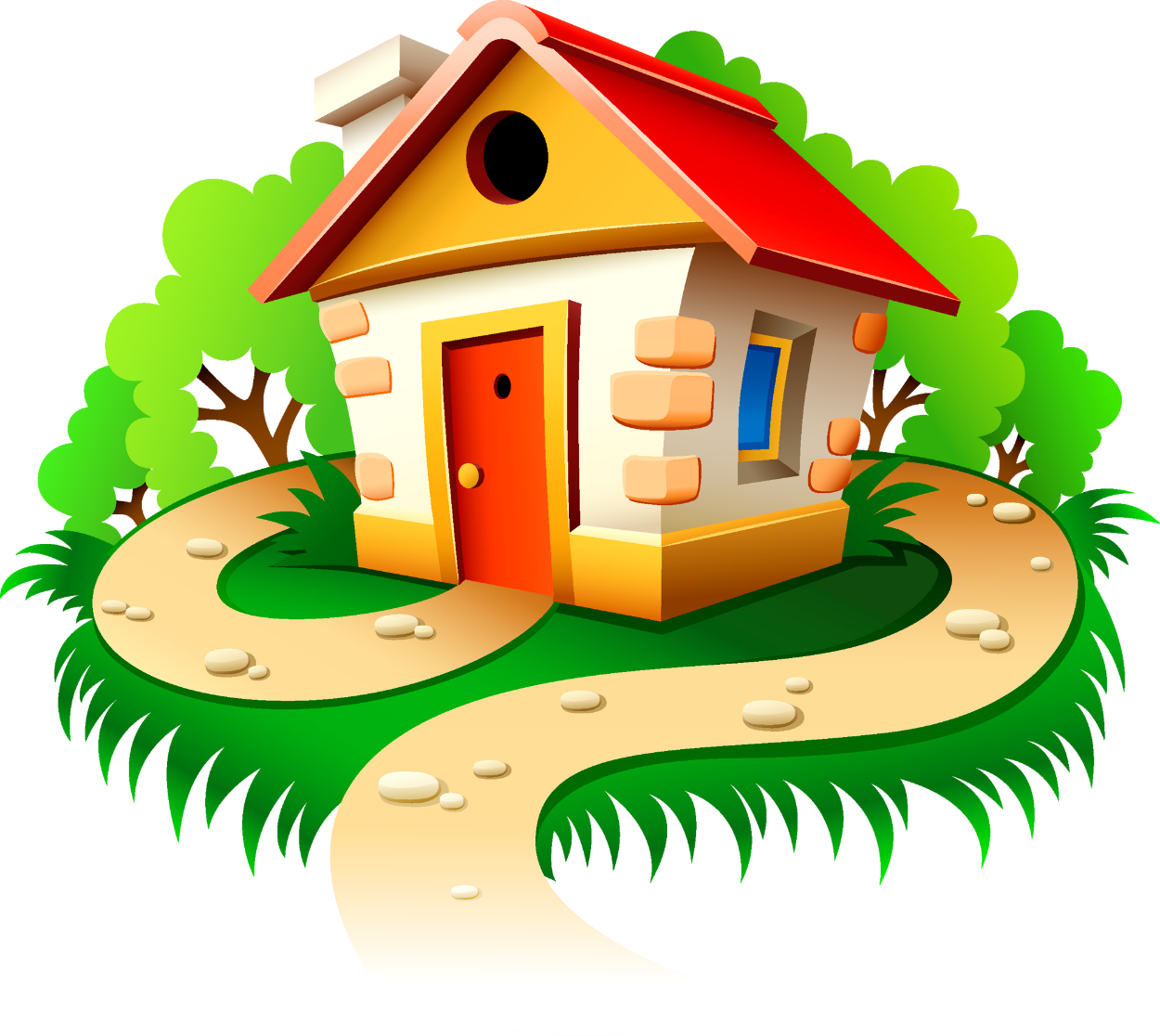 Розв’яжи математичні приклади
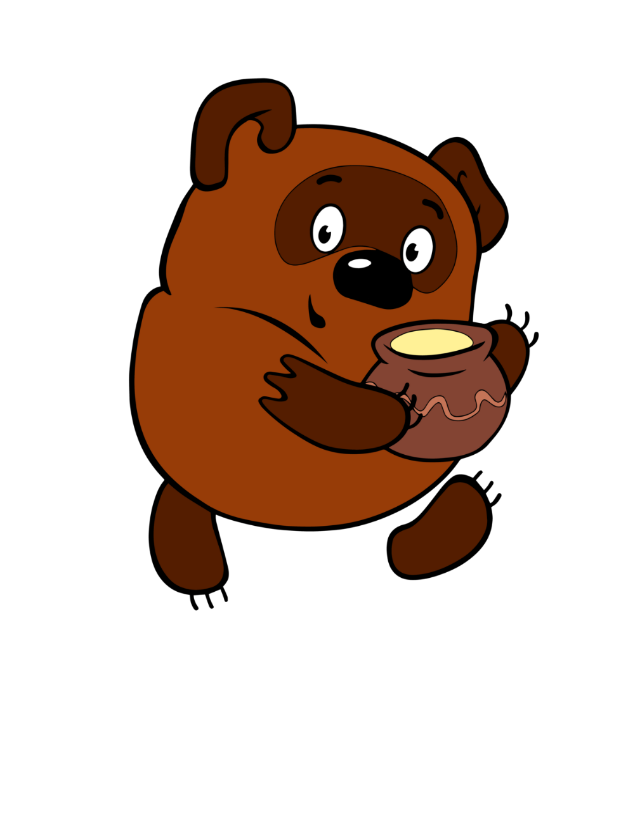 Вінні Пух
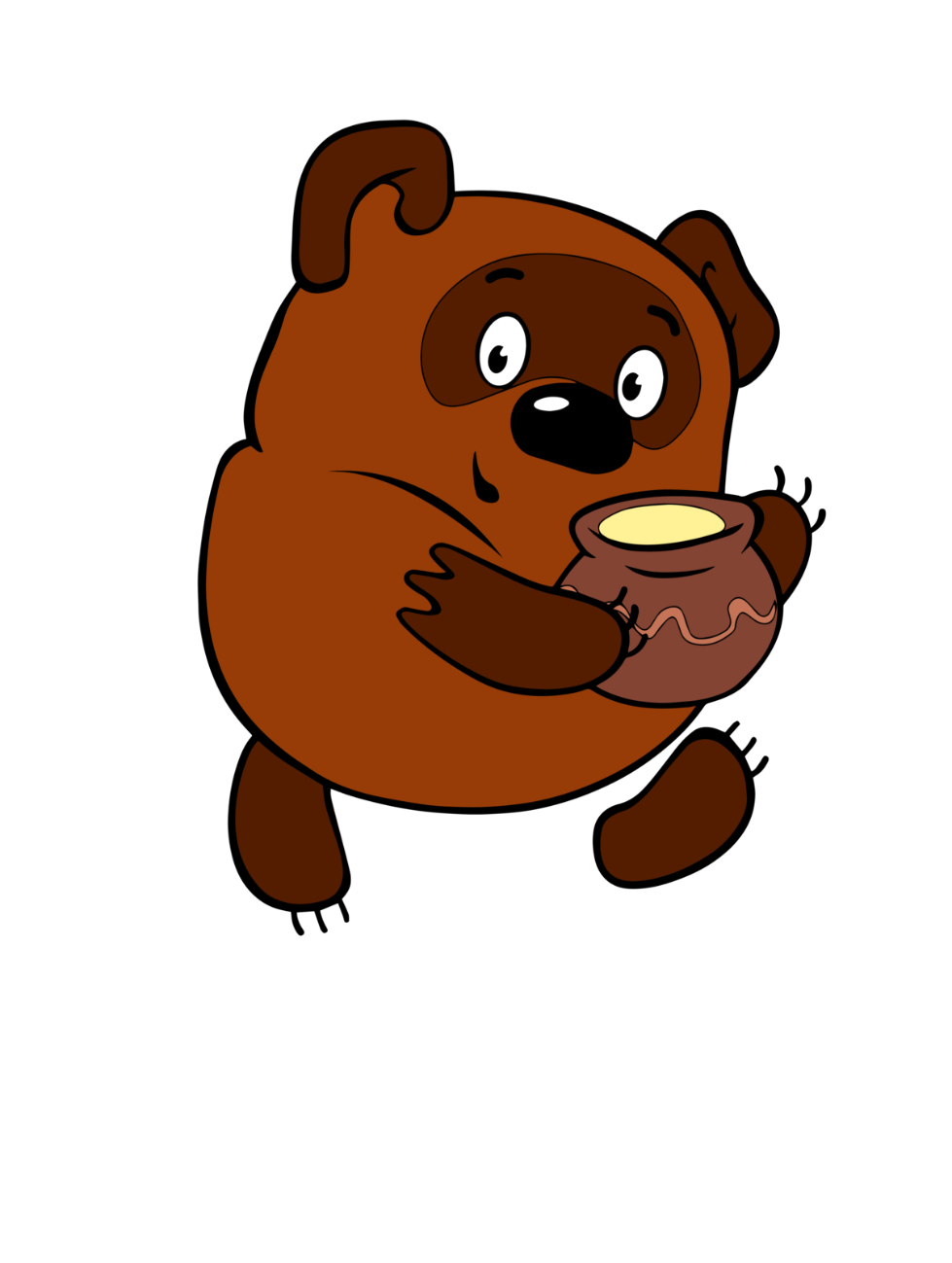 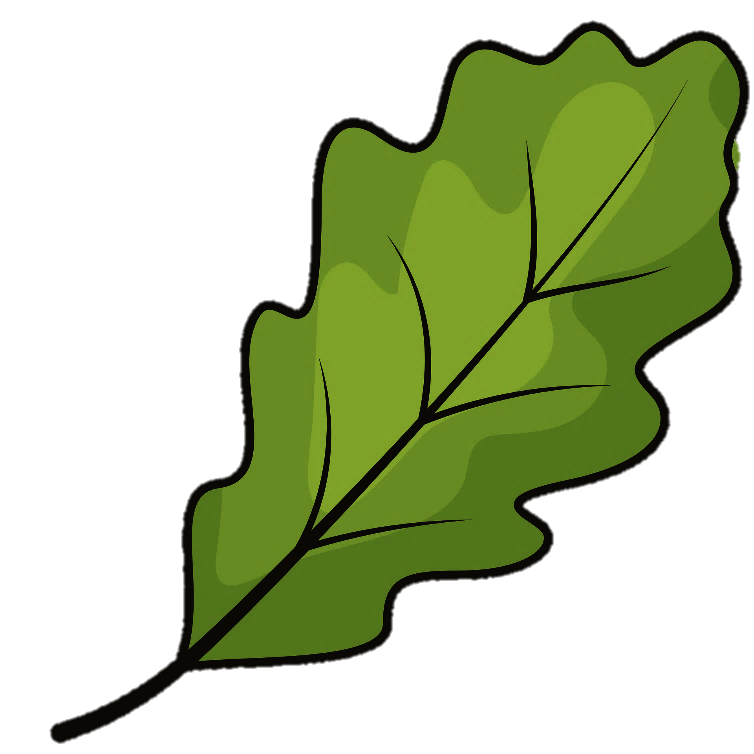 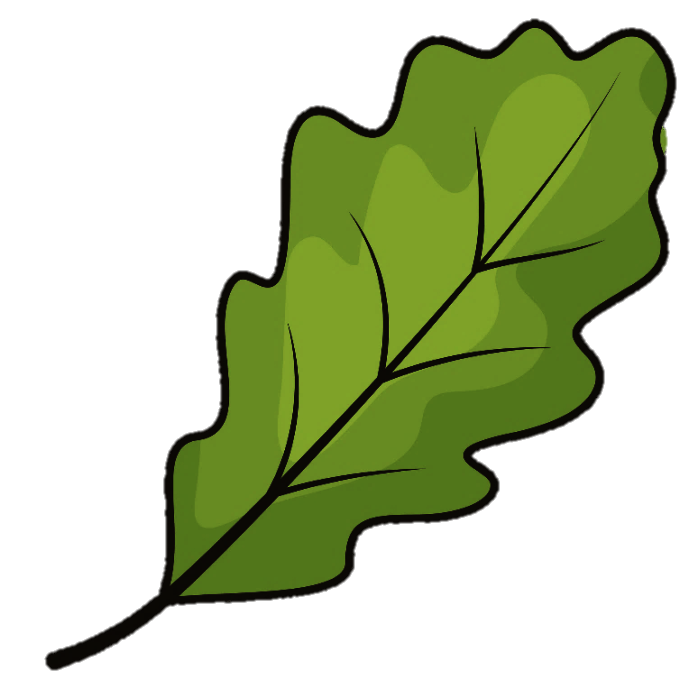 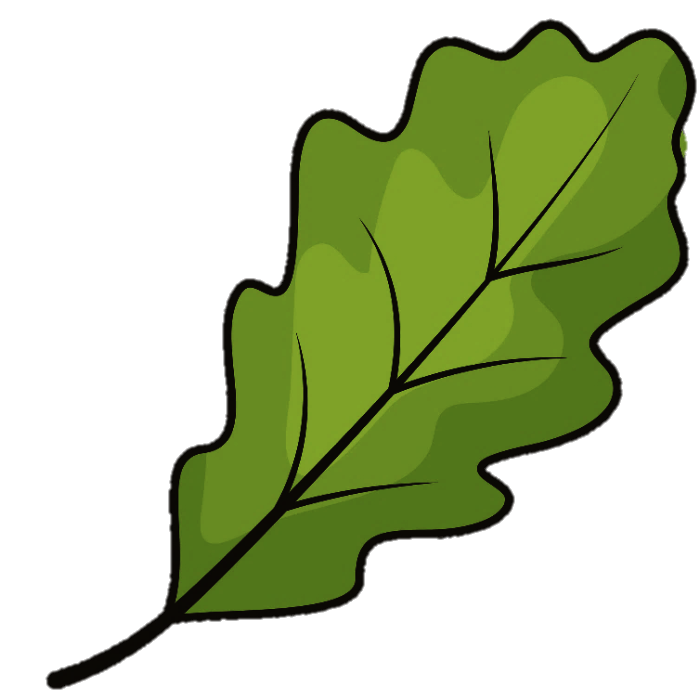 4
7
7 – 3 =
1
5 + 2 =
8 – 7 =
Гра «Допоможи білченяті потрапити додому»
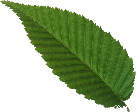 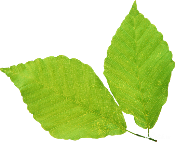 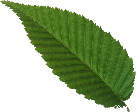 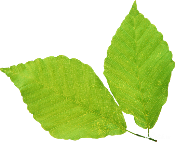 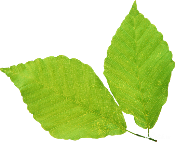 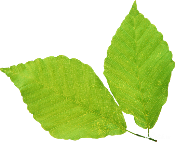 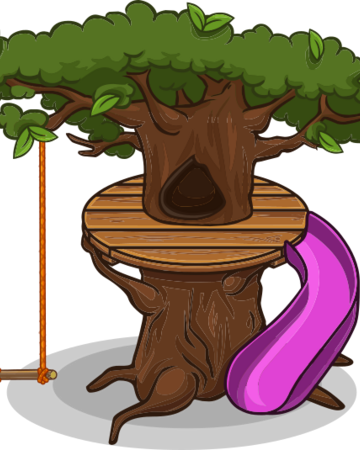 Розв’яжи математичні приклади
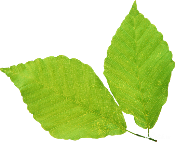 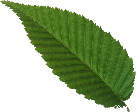 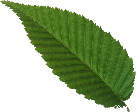 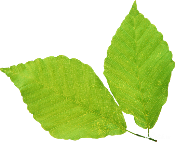 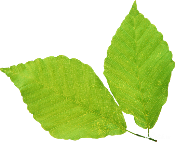 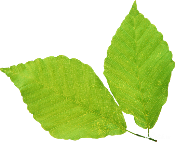 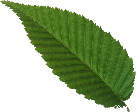 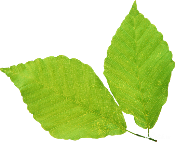 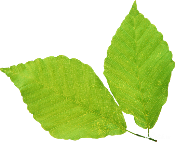 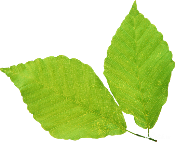 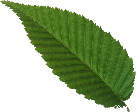 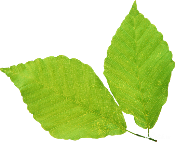 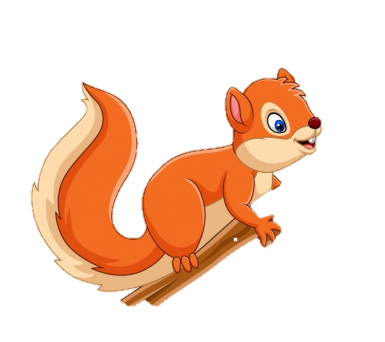 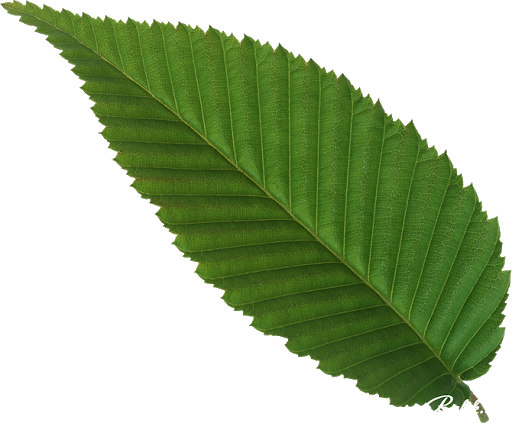 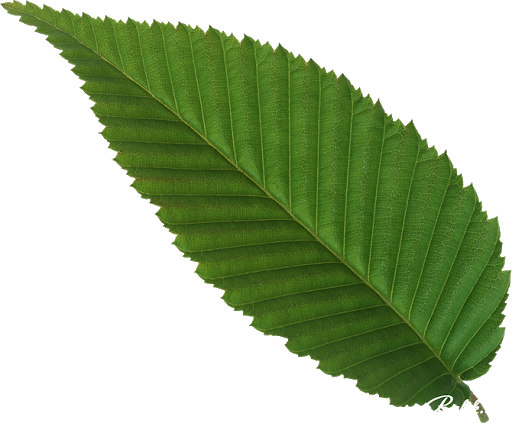 9
7
9 – 2 =
6 + 3 =
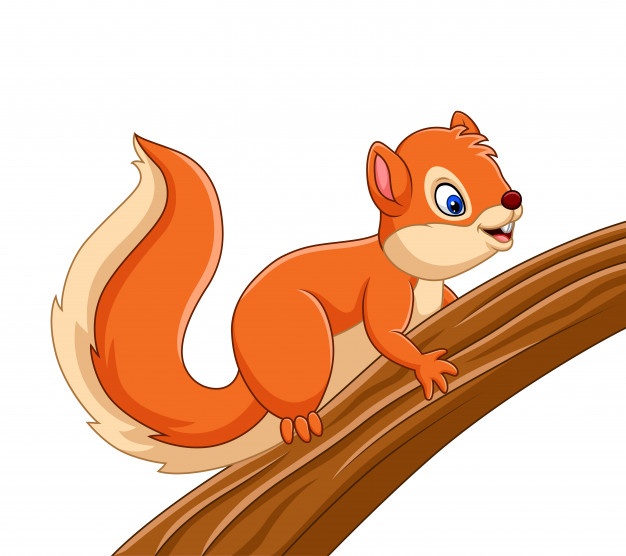 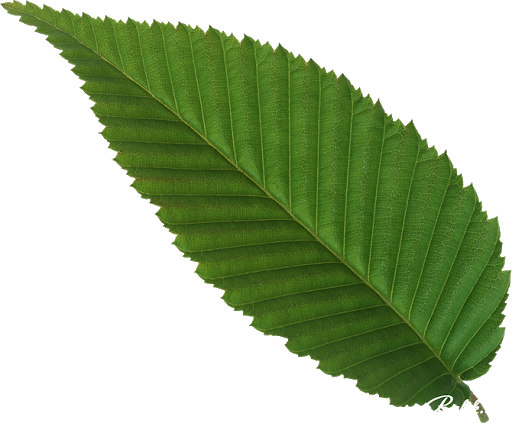 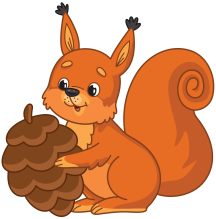 5
4 + 1 =
Віршована задача
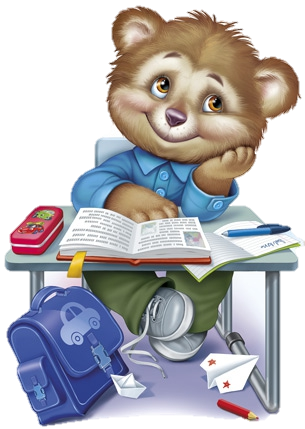 Ведмежатко вранці встало
І важливе щось згадало.
Математику відкрило
І шість прикладів зробило.
Потім встало, потягнулось
шість раз перевернулось.
Ще задачу  розв'язало, 
А, втомившися, устало
І замислилось на мить:
Скільки всіх завдань 
устиг зробить?
6 + 1 = 7
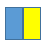 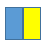 Віршована задача
Відповідайте: рибок скільки
тепер зосталось у Василька?
Зловив Василько вісім риб.
Одна з них в воду раптом — стриб!
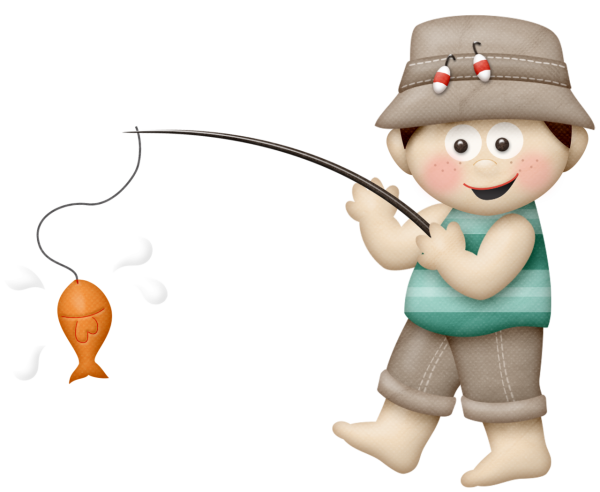 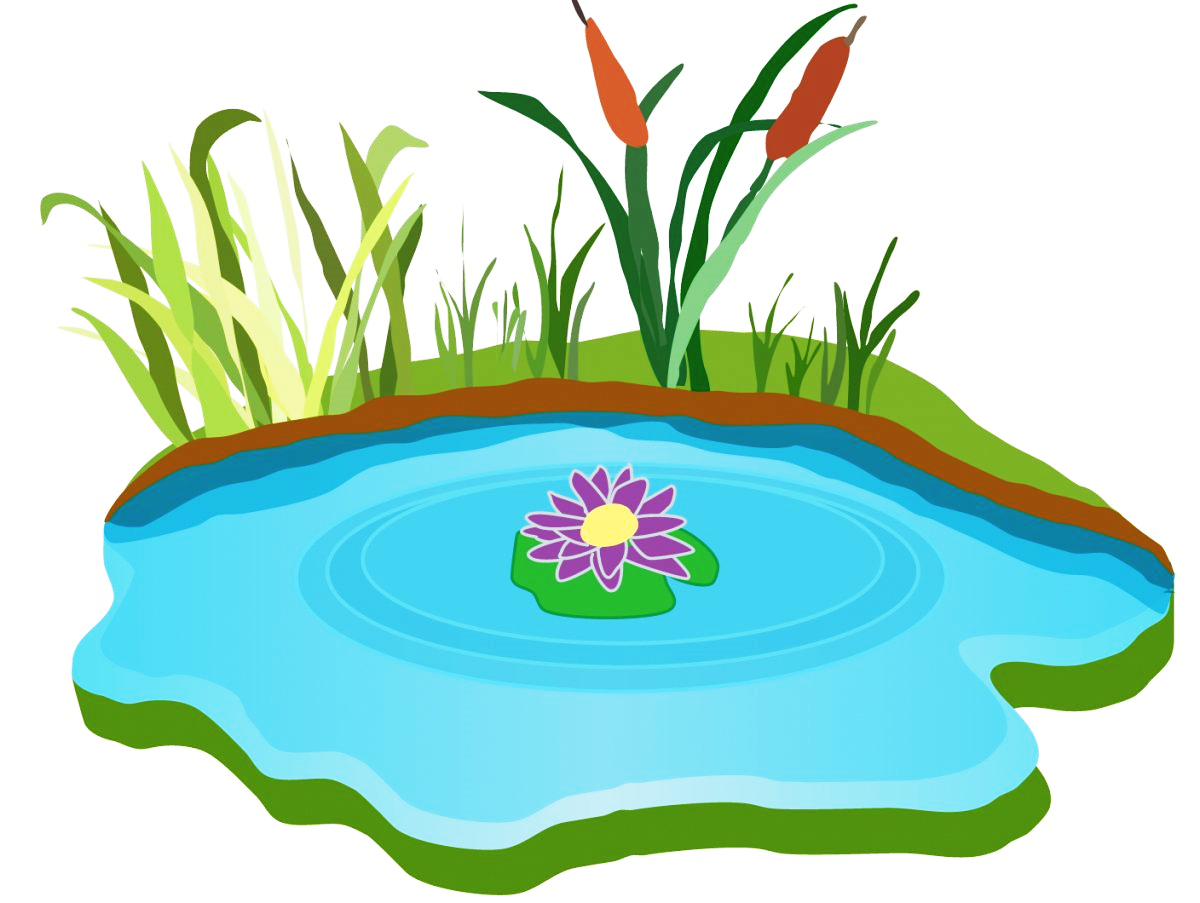 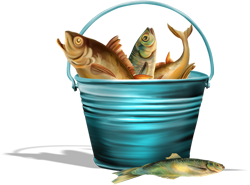 8 – 1 = 7
Склади рівності за кожним малюнком
Поміркуй, за якою ознакою множину фігур розподілено на підмножини в кожному випадку. (кольором, розміром, формою)
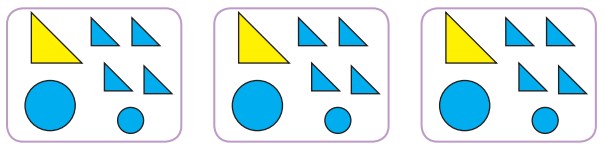 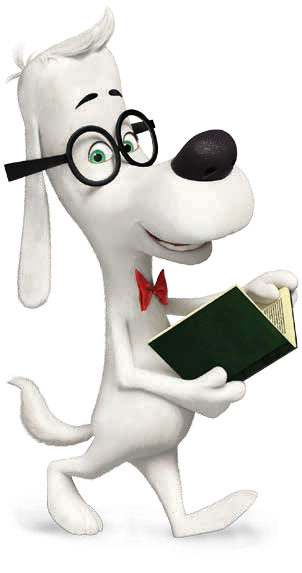 6 + 1 =
7
4 + 3 = 7
5 + 2=
7
1 + 6 =
7
7
2 + 5 =
3 + 4 = 7
1
7 – 6 =
7 - 5 =
2
7 - 4 = 3
6
5
7 – 1 =
7 - 2 =
7 – 3 = 4
Запиши другий стовпчик рівностей в зошиті в клітинку
Робота в зошиті в клітинку
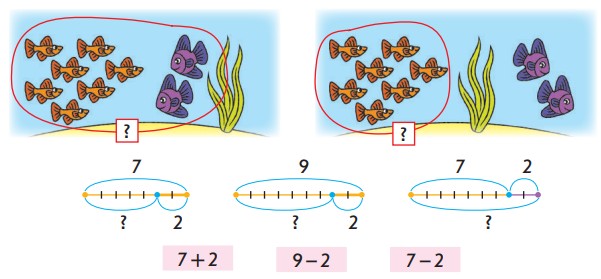 Добери до кожного малюнка схему і вираз.
Накресли в зошиті схему до другого малюнка. Запиши вираз і його результат
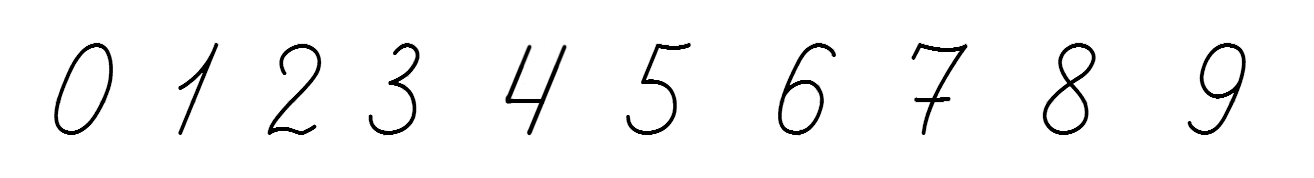 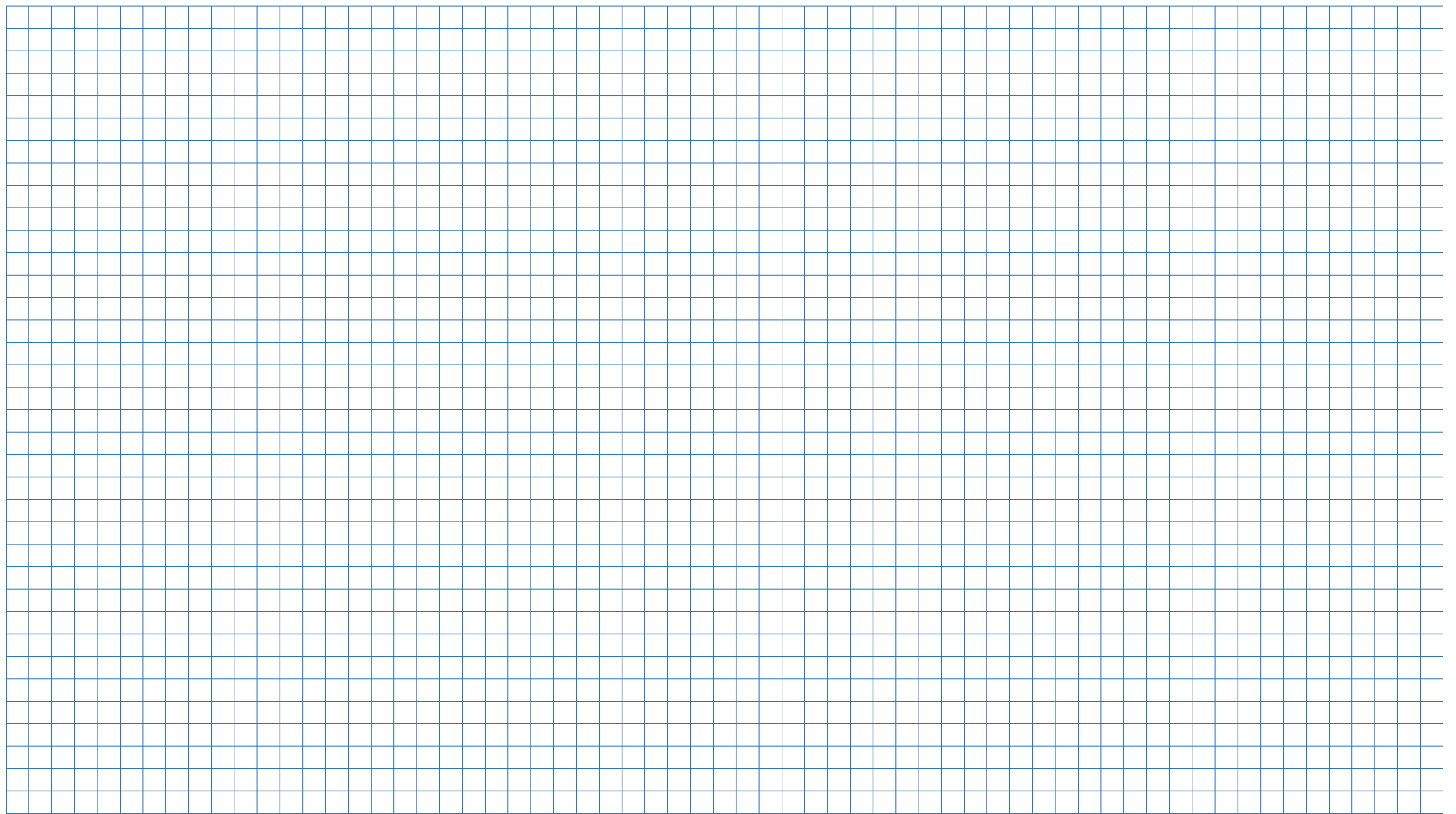 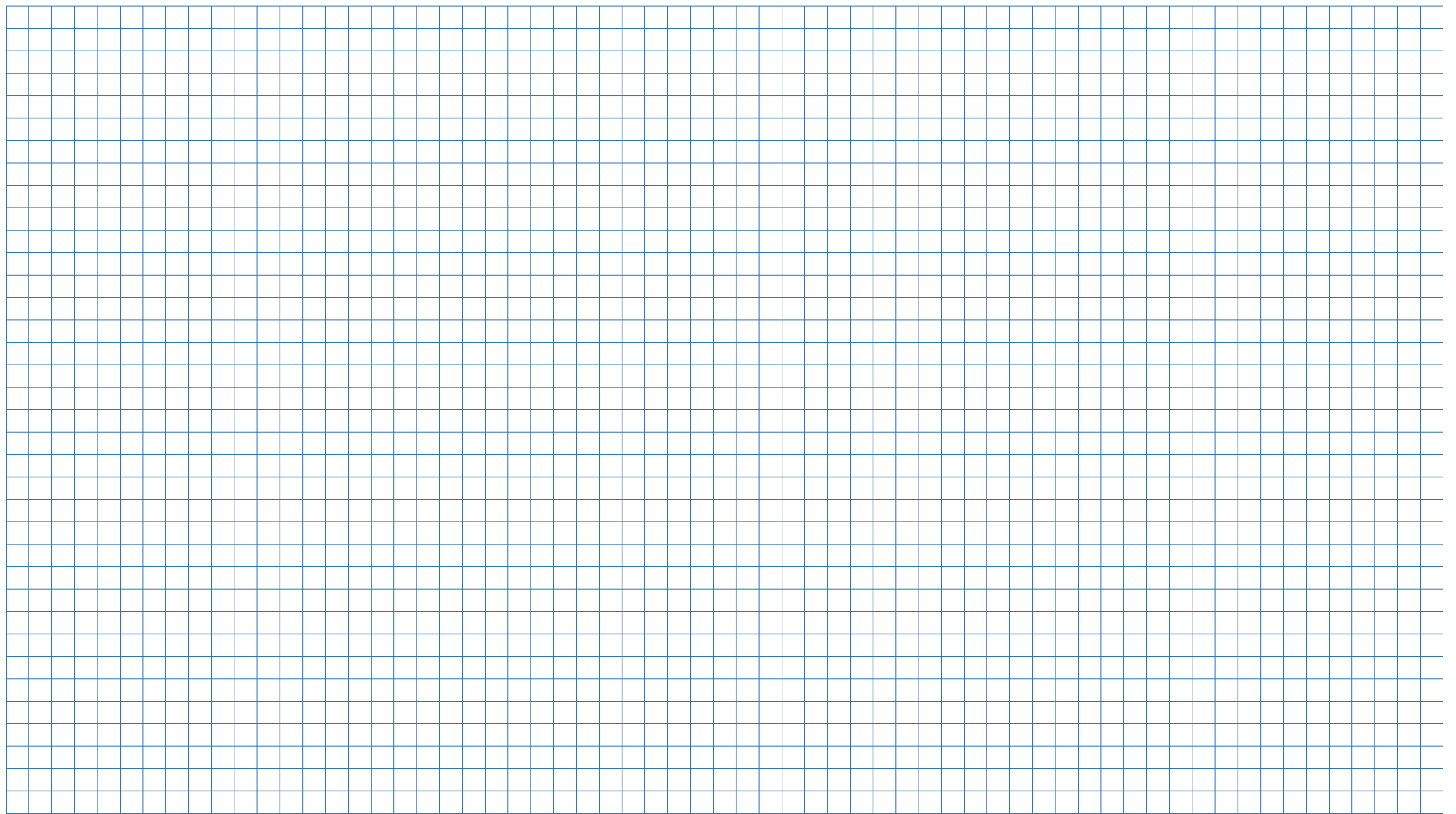 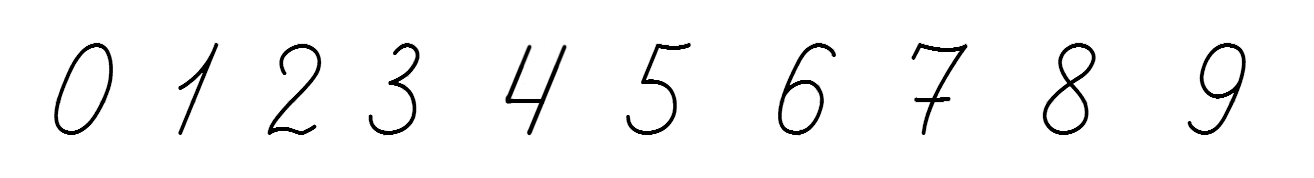 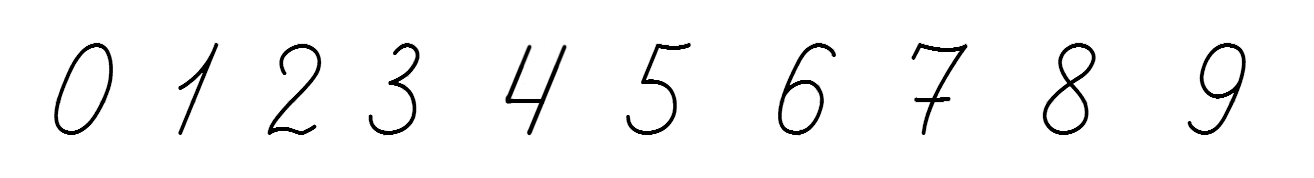 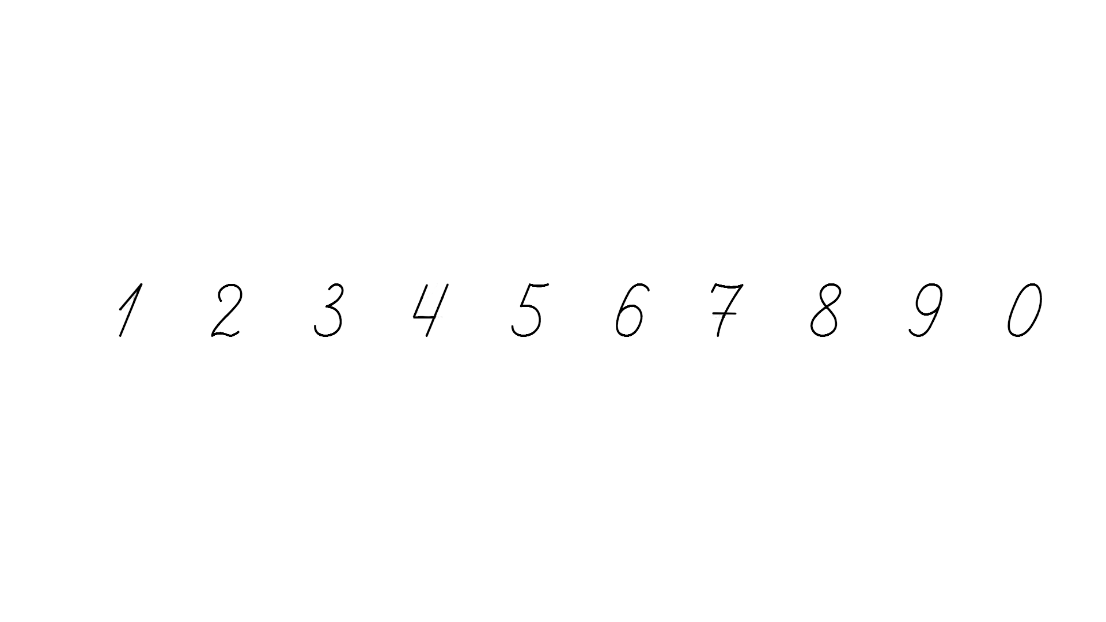 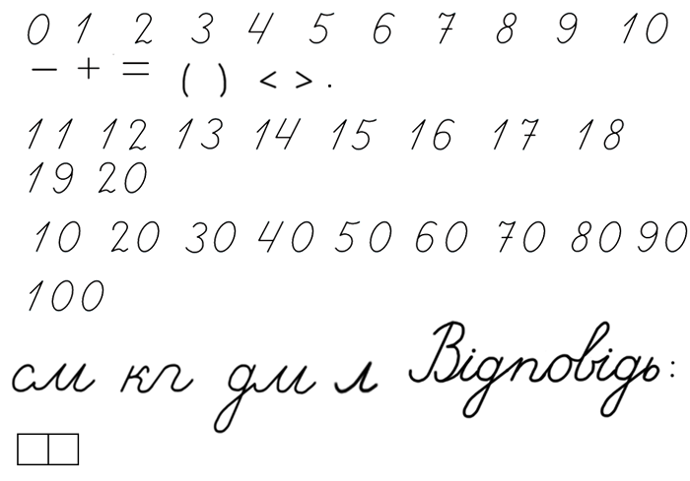 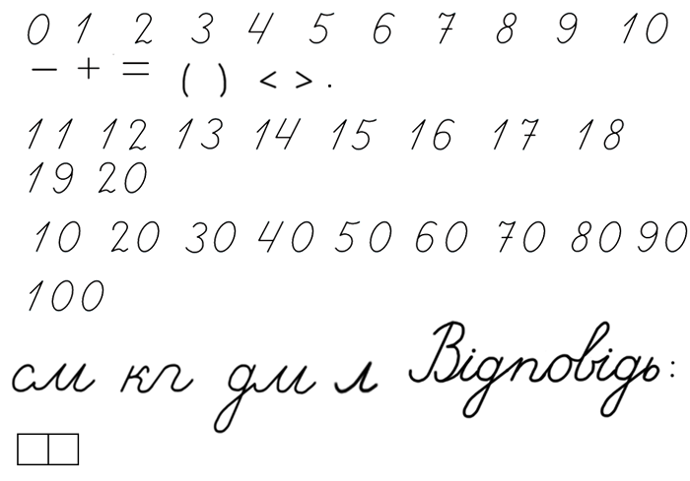 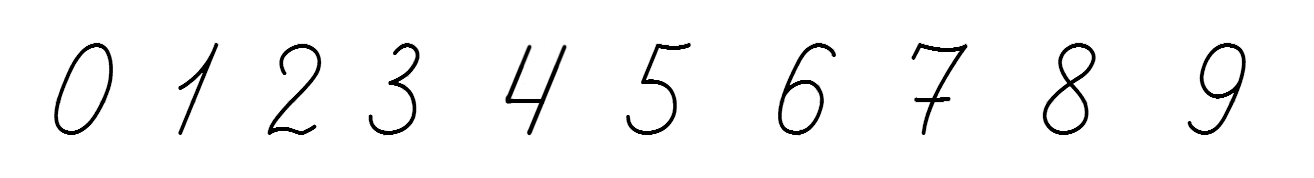 ?
Повідомлення теми та завдань уроку
Вміє чапля рахувати.
Може й цифру показати.
Шию вгору тягне птиця,
Дзьоб – униз. Це – …
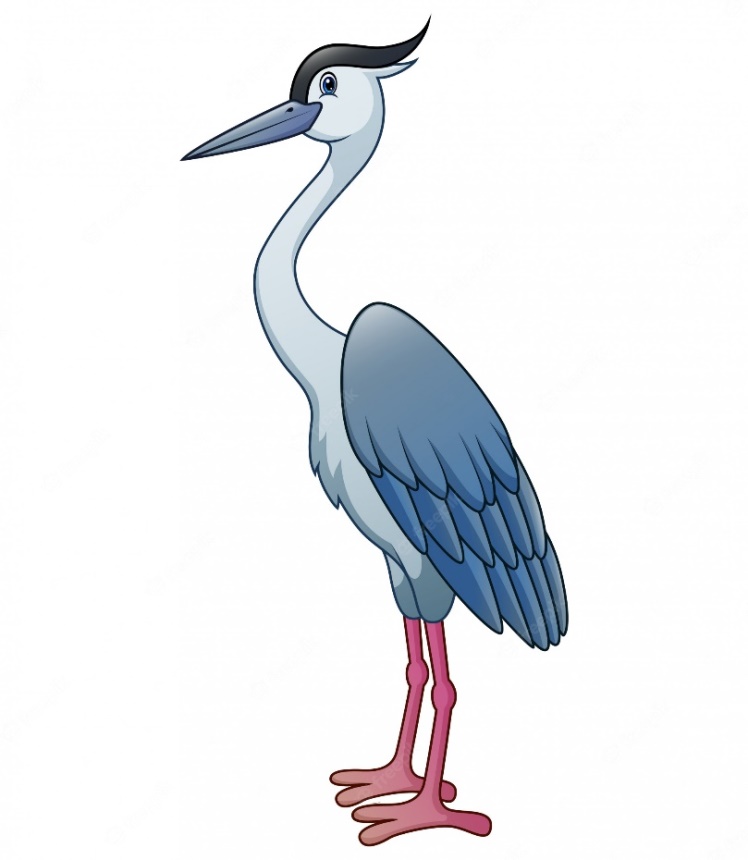 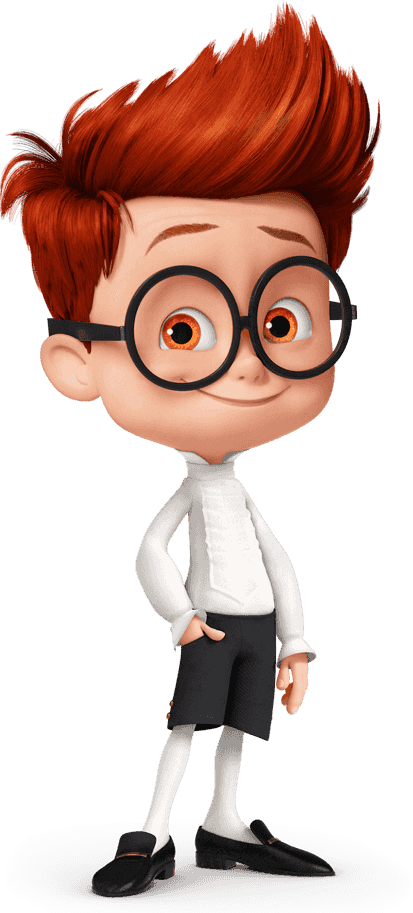 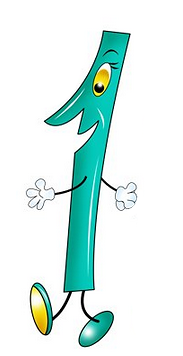 одиниця
Сьогодні  на уроці ми будемо додавати і віднімати число 1.
Додавати й віднімати за числовим променем.
Полічи фігури в кожному рядку. 
Розглянь, як утворені таблиці.
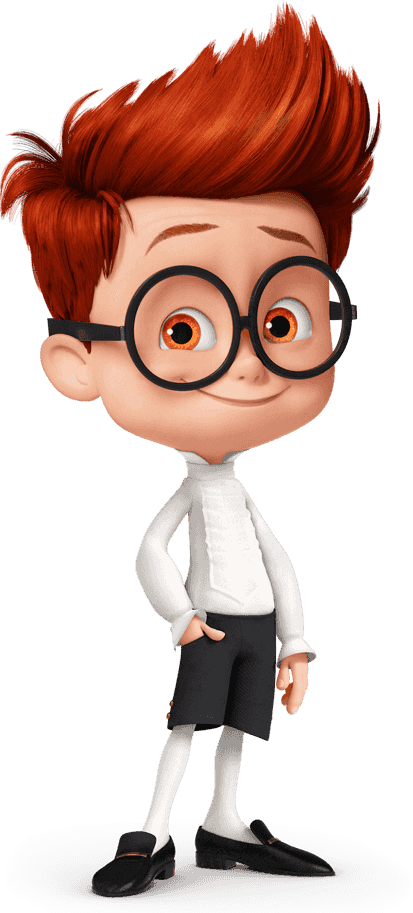 1 + 1 = 2
2 + 1 = 3
3 + 1 = 4
4 + 1 = 5
5 + 1 = 6
6 + 1 = 7
7 + 1 = 8
8 + 1 = 9
9 + 1 = 10
2 – 1 = 1
 3 – 1 = 2
 4 – 1 = 3
 5 – 1 = 4
 6 – 1 = 5
 7 – 1 = 6 
 8 – 1 = 7
 9 – 1 = 8
10 – 1 = 9
Треба запам’ятати результати додавання і віднімання числа 1.
Підручник.
Сторінка
37
Наступне число
+ 1
+ 1
+ 1
+ 1
+ 1
+ 1
+ 1
+ 1
+ 1
+ 1
5
0
1
3
4
2
6
7
8
9
10
Виконай додавання за допомогою числового відрізка.
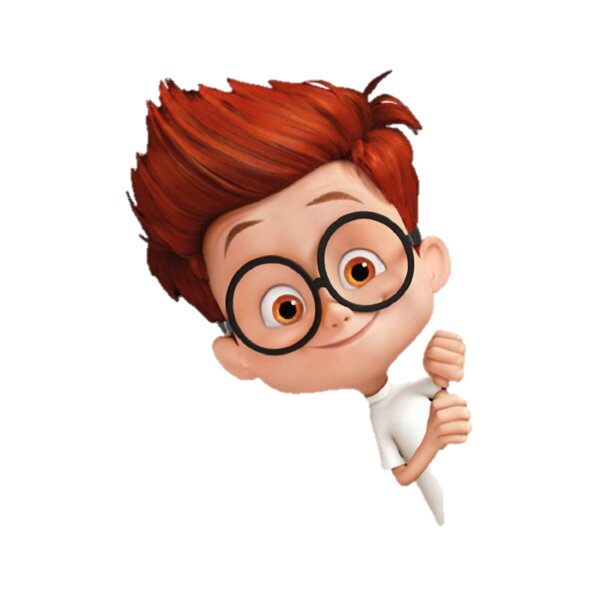 Додаючи число 1, 
дістаємо наступне число.
Підручник.
Сторінка
37
Попереднє число
5
0
1
3
4
2
6
7
8
9
10
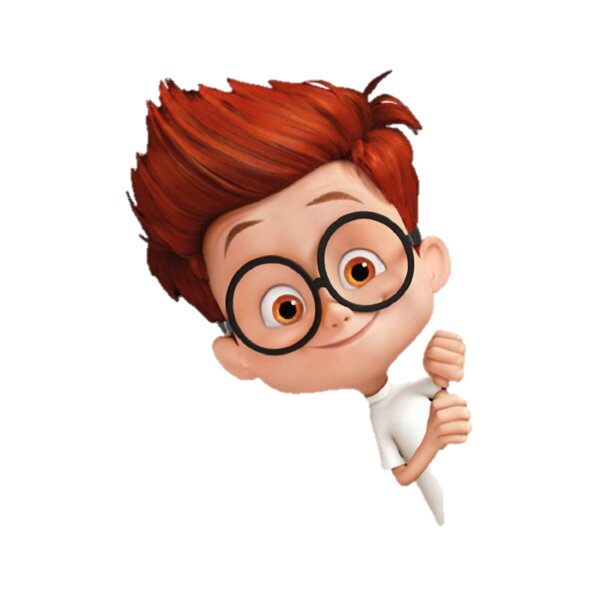 Виконай віднімання за допомогою числового відрізка.
Віднімаючи число 1, 
дістаємо попереднє число.
Підручник.
Сторінка
37
Виміряй довжину відрізка синього кольору
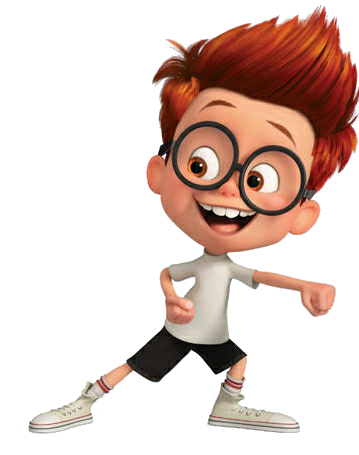 10 см
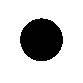 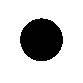 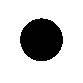 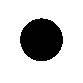 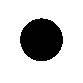 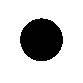 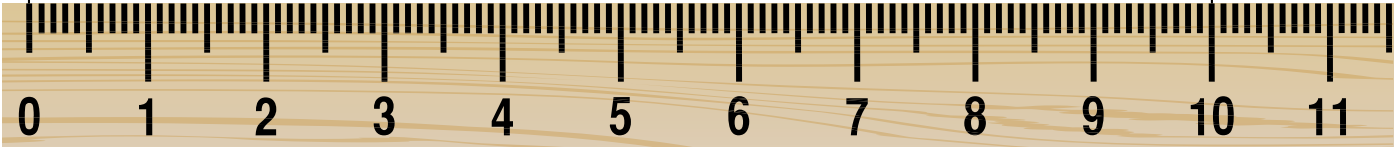 Підручник.
Сторінка
37
Робота в зошиті
5 + 1 =
6
1 + 1 =
2
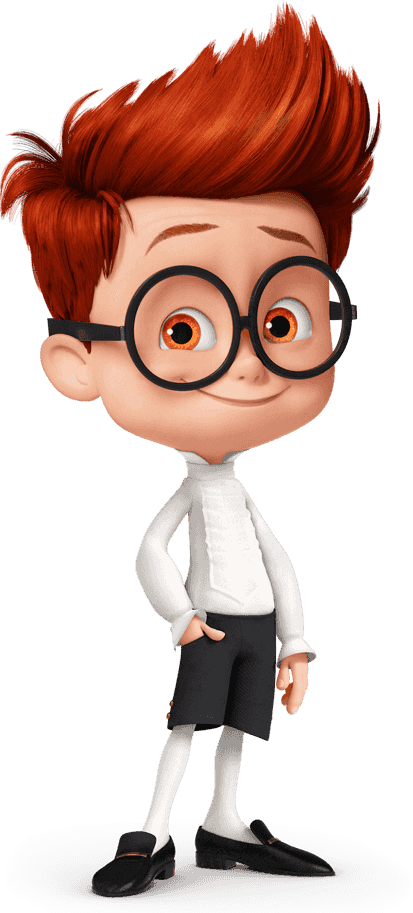 Виконай додавання числа 1.
2 + 1 =
3
6 + 1 =
7
3 + 1 =
7 + 1 =
7
4
4 + 1 =
8 + 1 =
5
9
9 + 1 =
10
Сторінка
34
Робота в зошиті
6 – 1 =
2 – 1 =
1
5
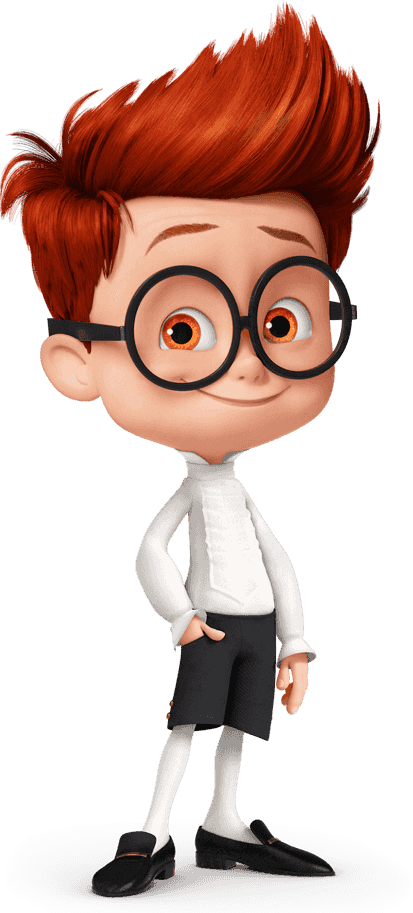 3 – 1 =
2
7 – 1 =
6
Виконай віднімання числа 1.
4 – 1 =
8 – 1 =
7
3
5 – 1 =
9 – 1 =
4
8
10 – 1 =
9
Сторінка
34
Робота в зошиті
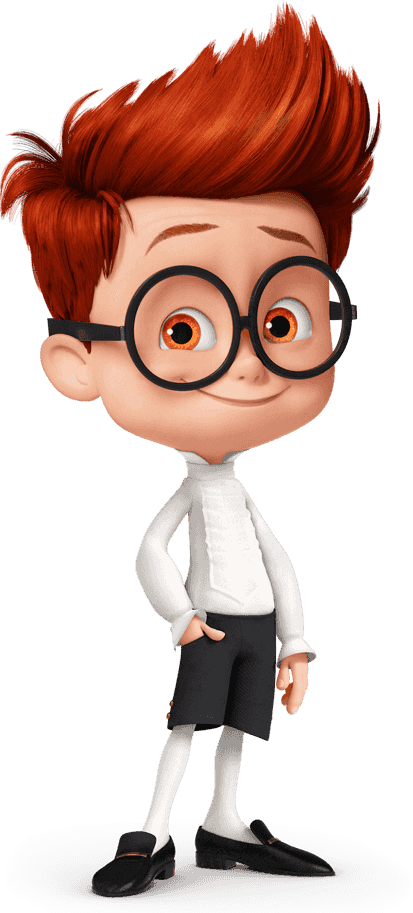 З кожної цукерниці заберуть по 
1 цукерці. Скільки цукерок там залишиться? Обчисли.
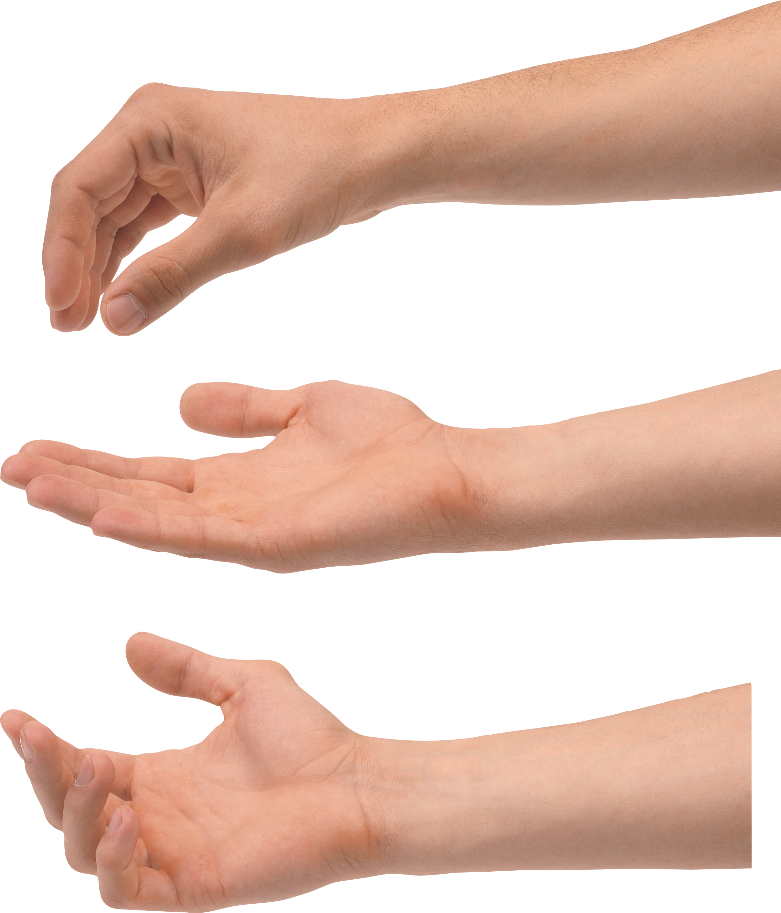 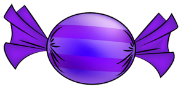 1 ц.
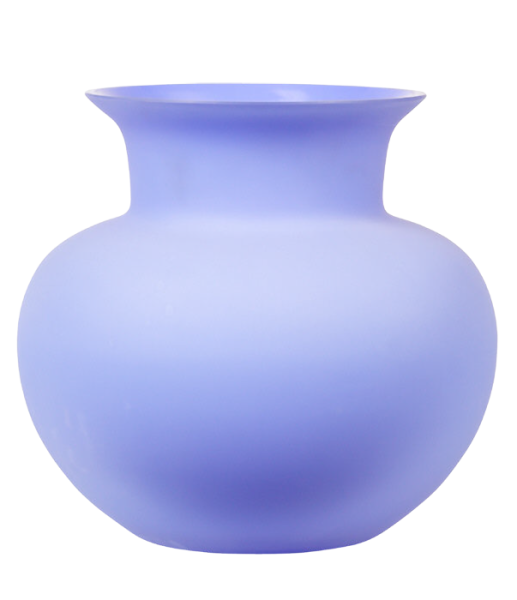 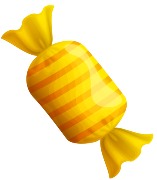 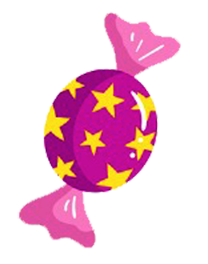 6 цукерок
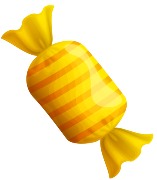 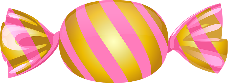 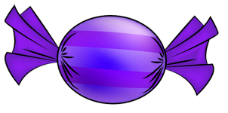 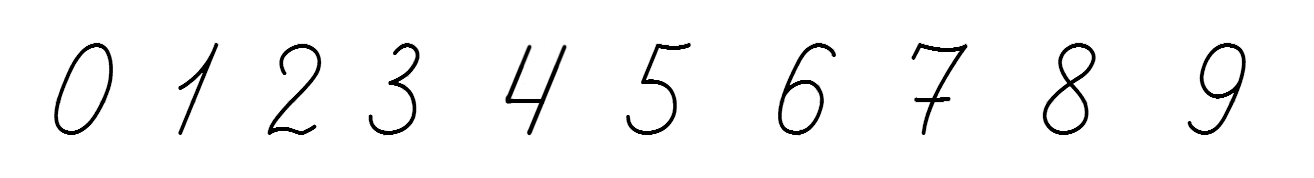 6 – 1 =
5 – 1 =
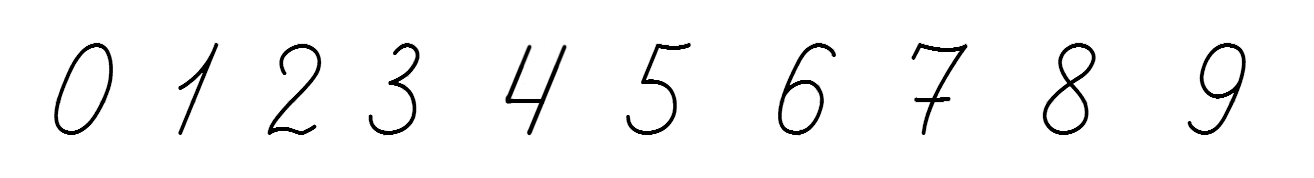 Сторінка
34
Робота в зошиті
Скільки очок набрав кожний гравець? Обчисли.
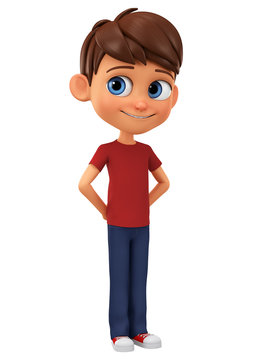 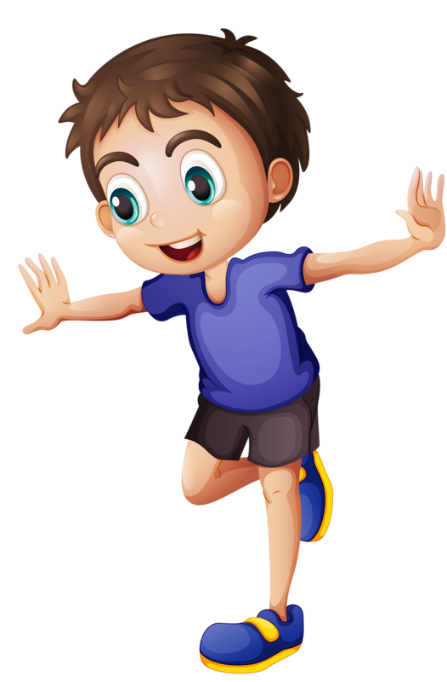 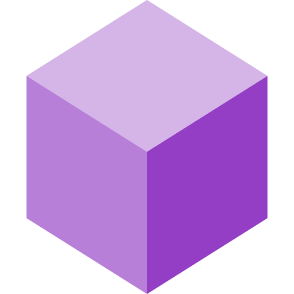 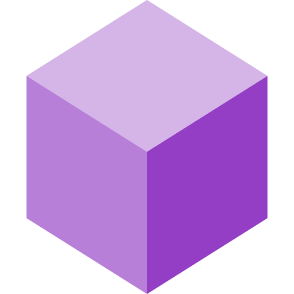 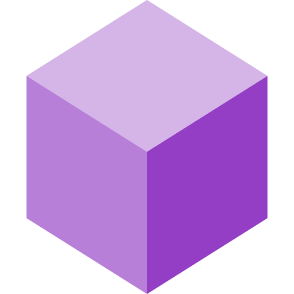 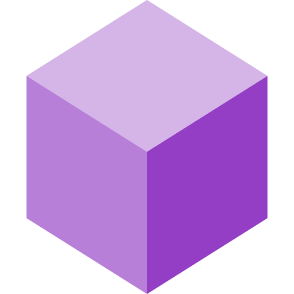 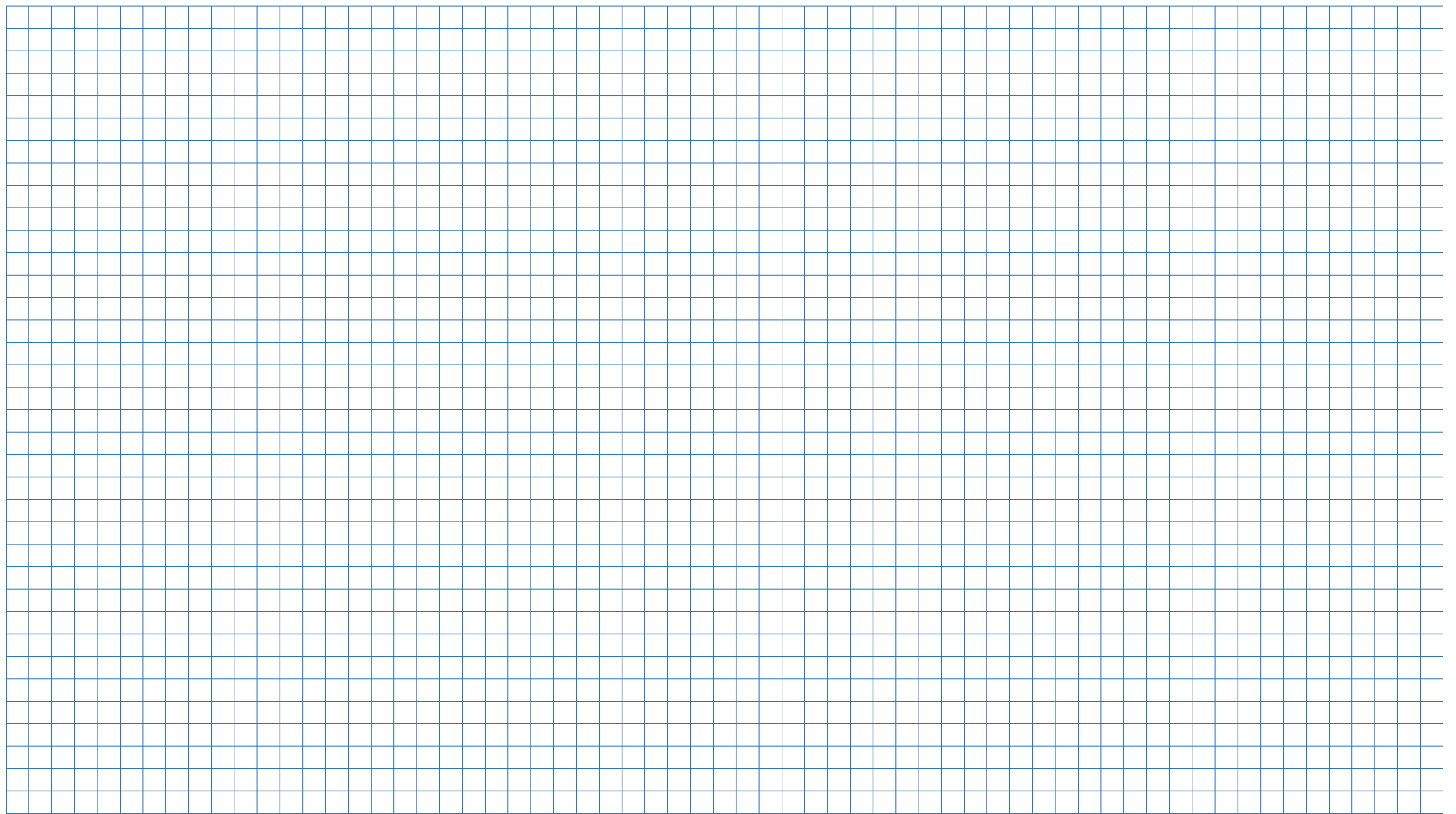 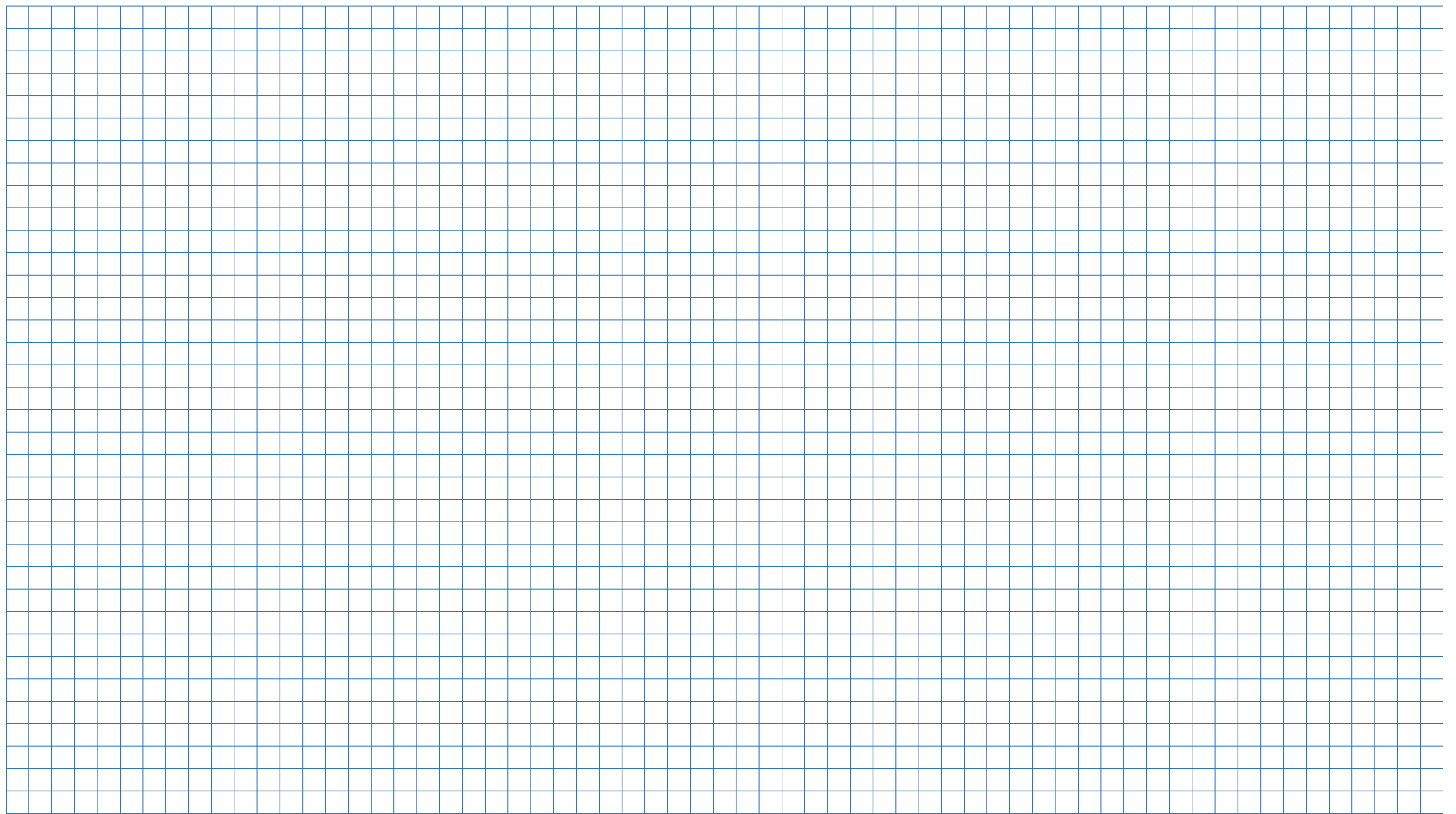 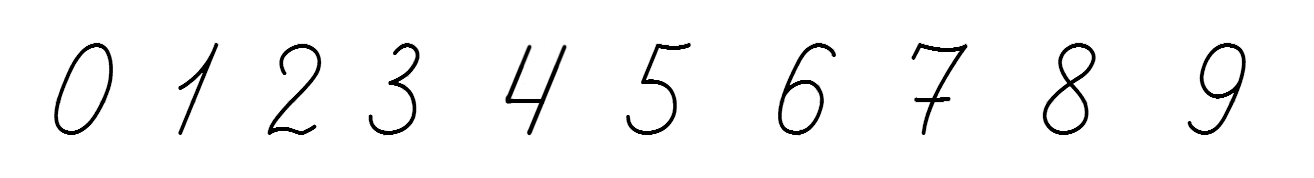 Івась
Олег
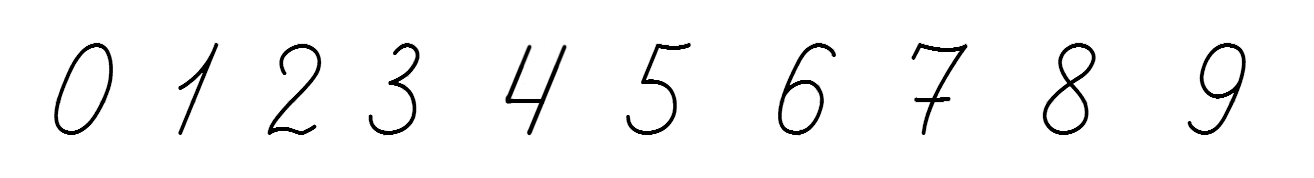 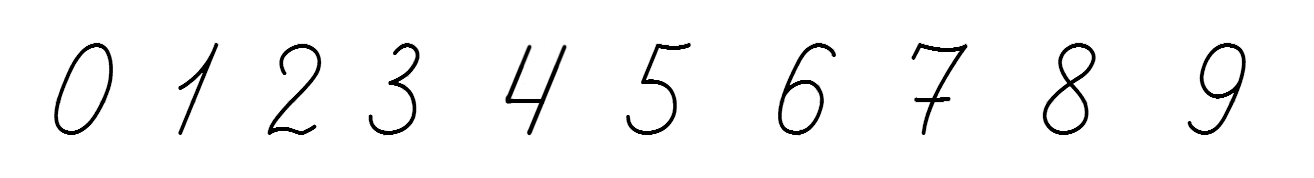 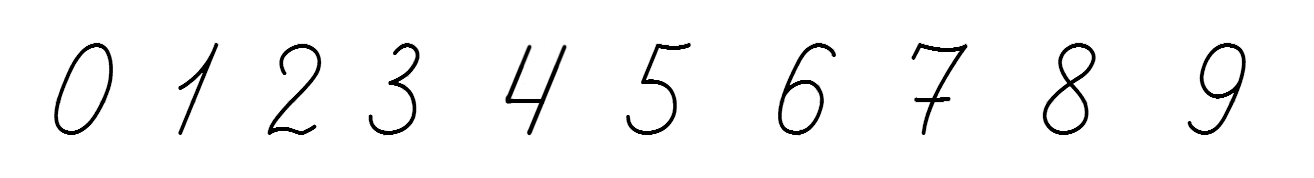 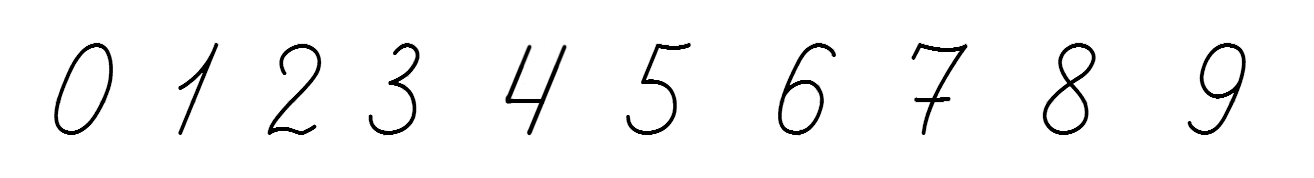 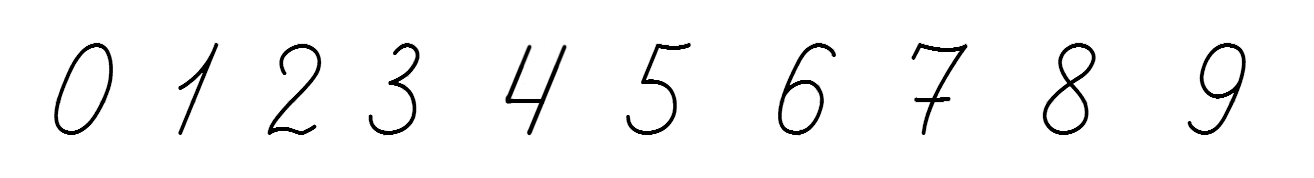 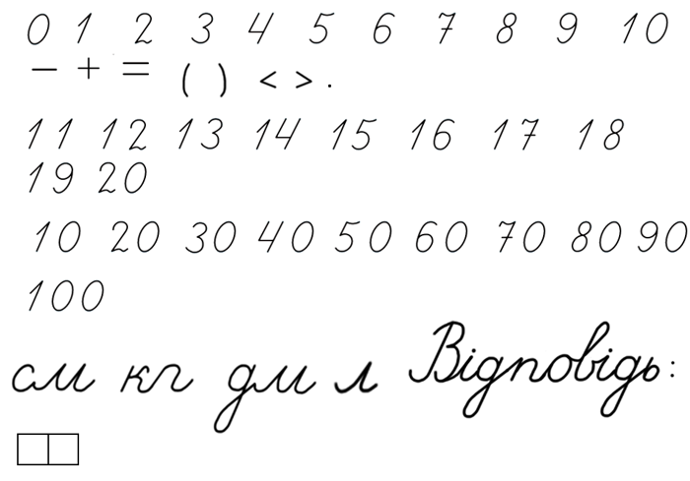 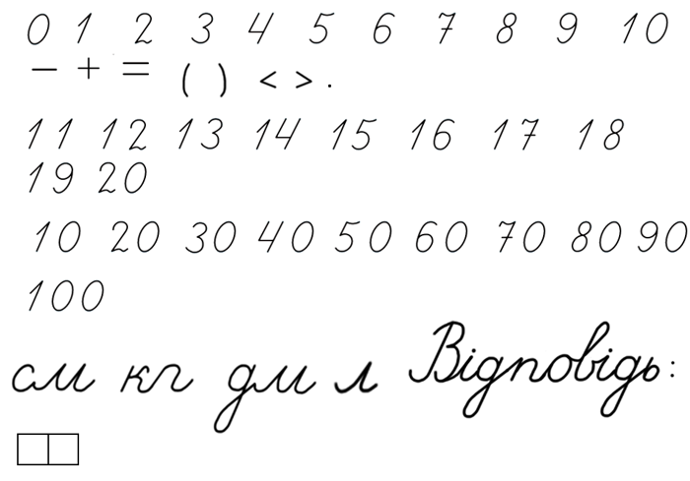 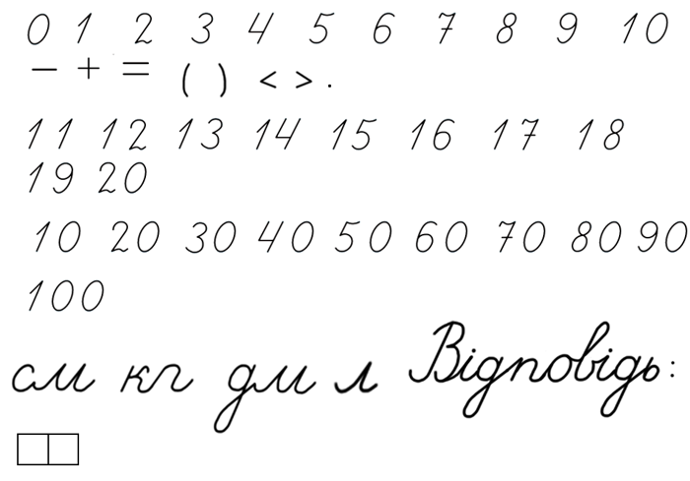 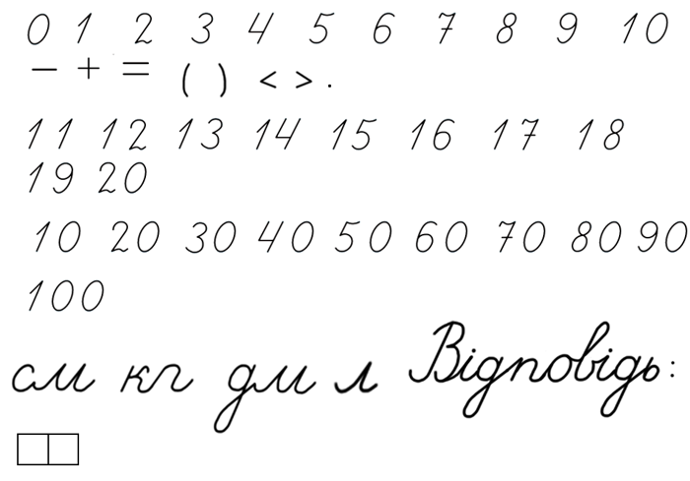 Сторінка
34
Рефлексія. Вправа «Попкорн»
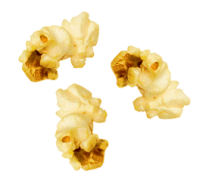 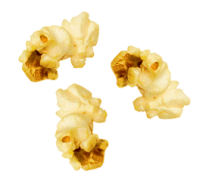 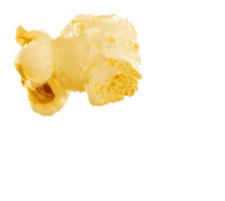 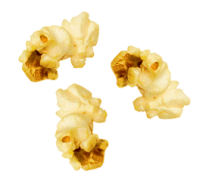 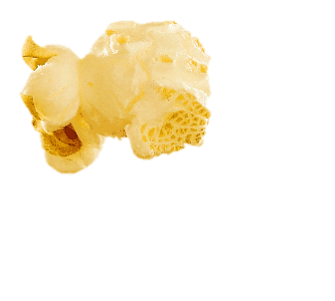 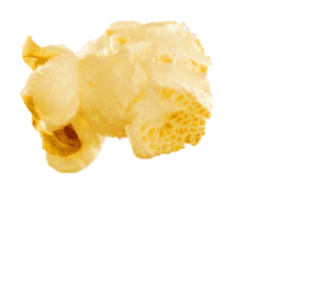 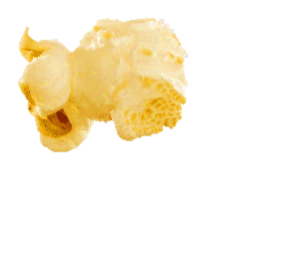 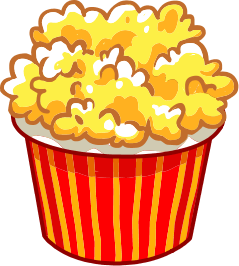 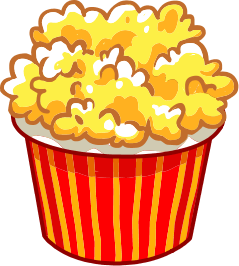 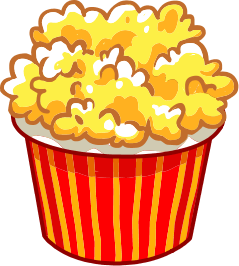 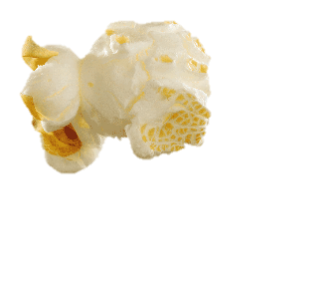 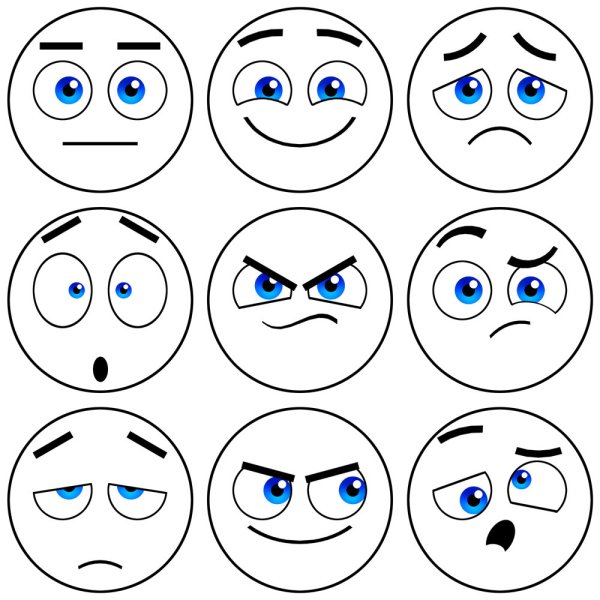 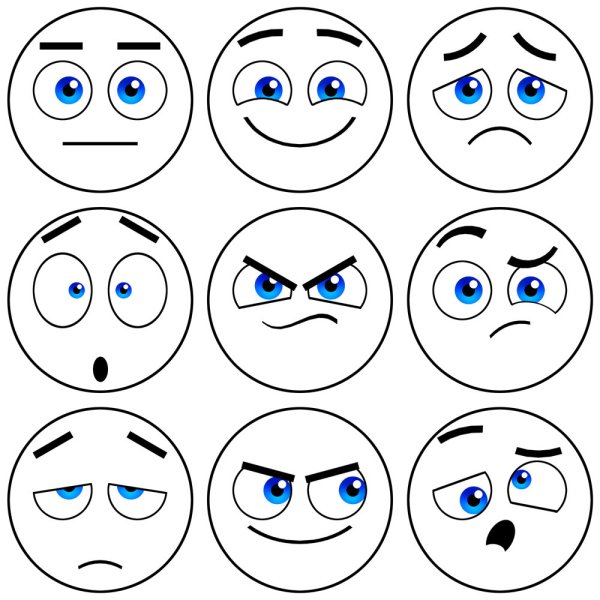 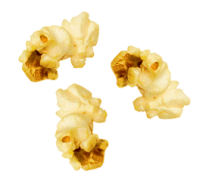 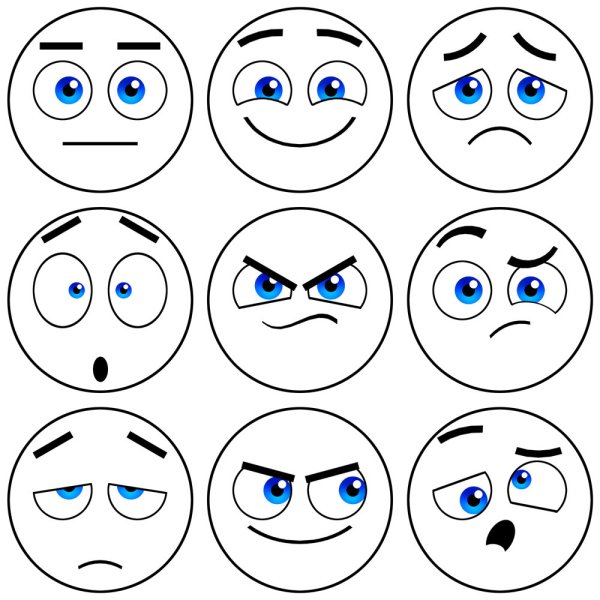 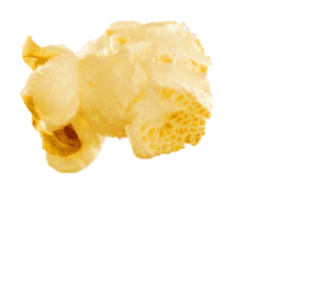 У мене все вийшло!
Нічого не зрозумів!
Було важко!